Pangea
Many years ago, all of the contents were together. 

This SUPERcontinent was called, “Pangea”
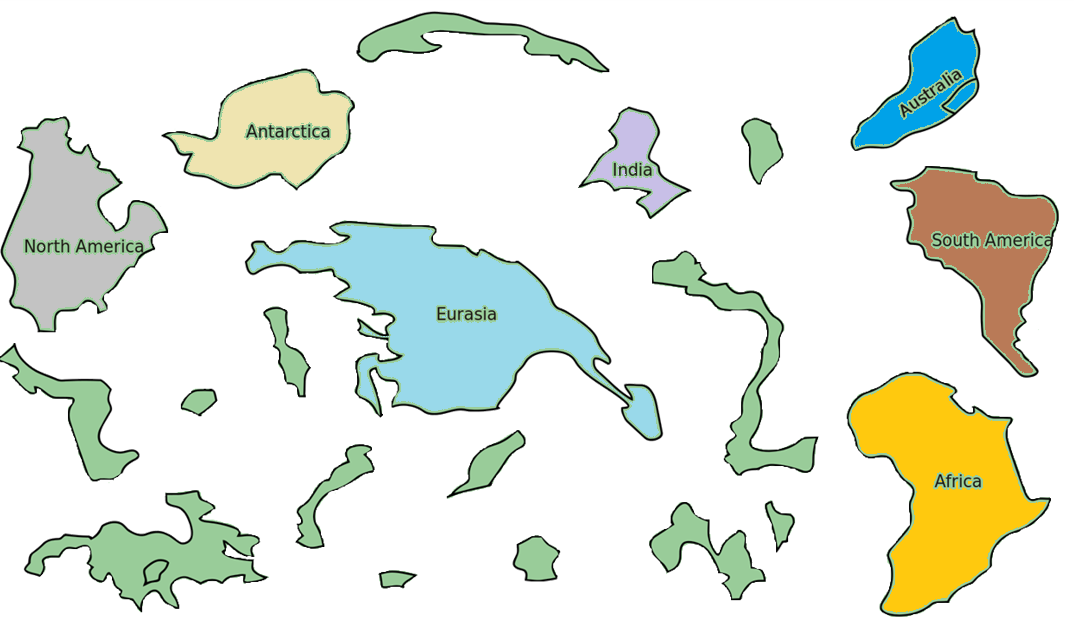 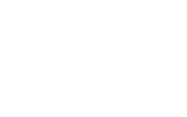 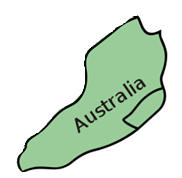 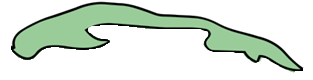 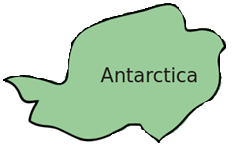 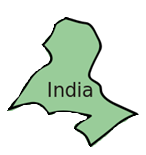 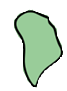 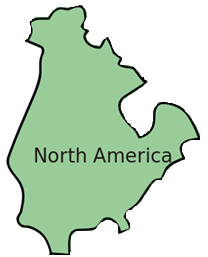 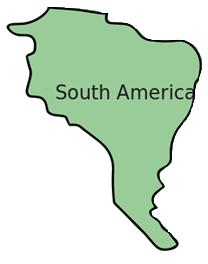 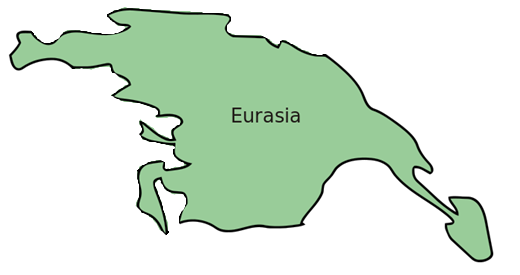 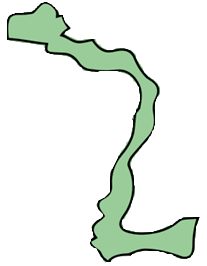 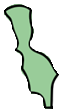 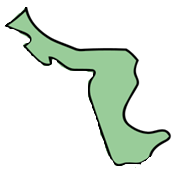 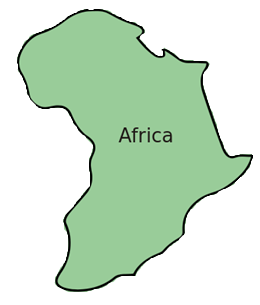 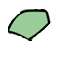 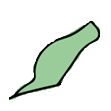 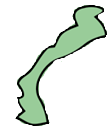 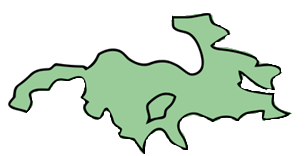 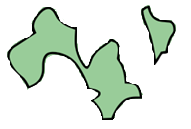 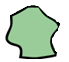 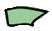 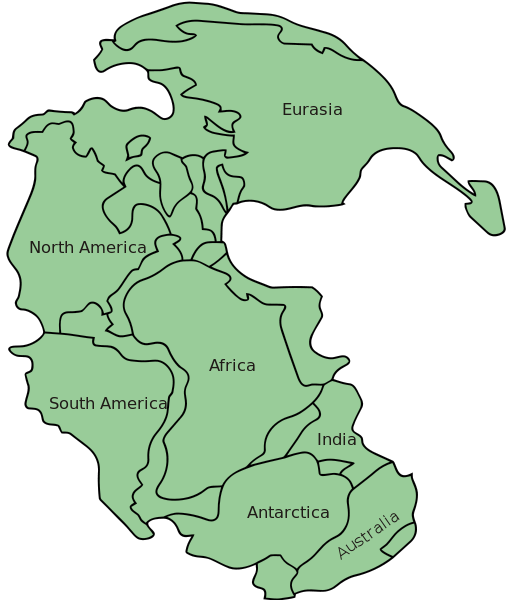 Pangea
This is what the world looked like about 200,000,000 years ago

https://www.youtube.com/watch?v=bQywDr-btz4
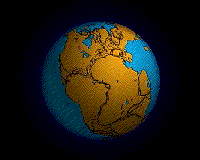 [Speaker Notes: By Original upload by en:User:Tbower - http://geomaps.wr.usgs.gov/parks/animate/A08.gif, Public Domain, https://commons.wikimedia.org/w/index.php?curid=583951
By en:User:Kieff - File:Pangaea continents.png, CC BY-SA 3.0, https://commons.wikimedia.org/w/index.php?curid=8161694]
Pangea
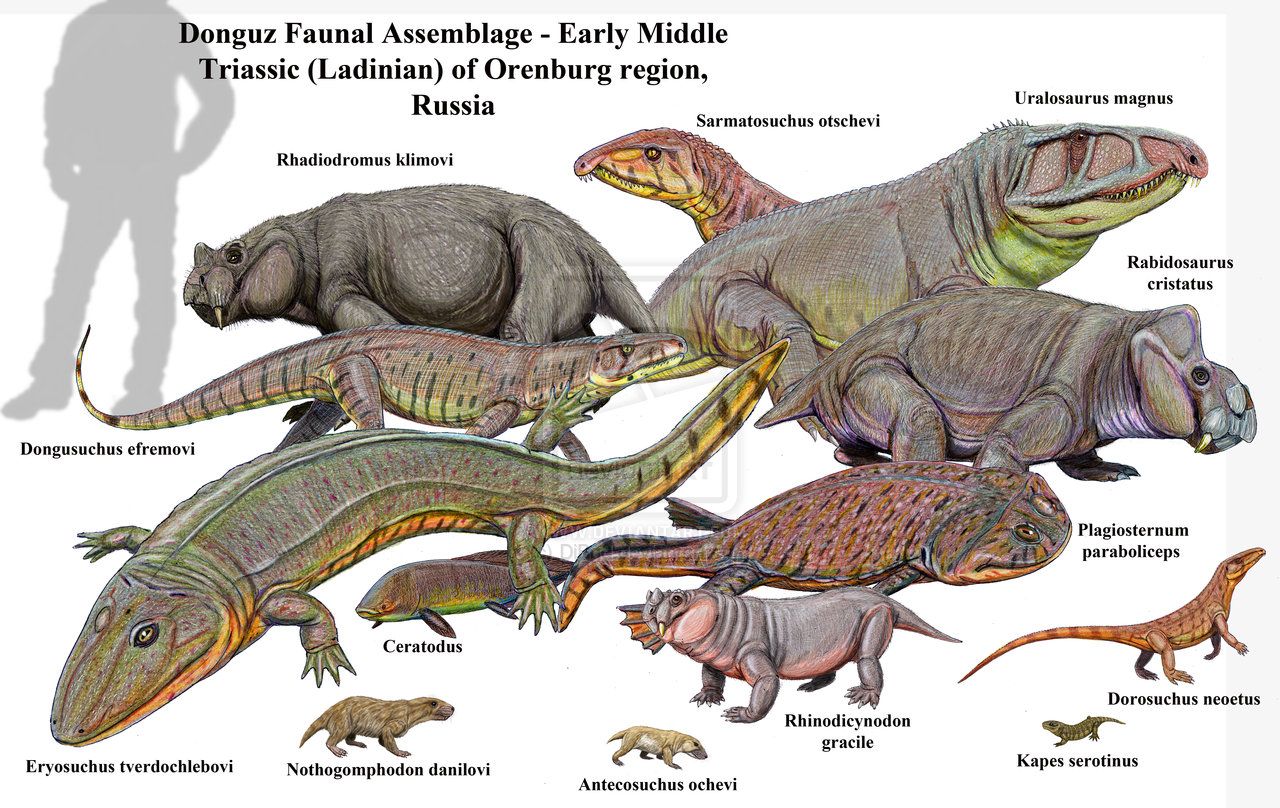 What animals lived there?
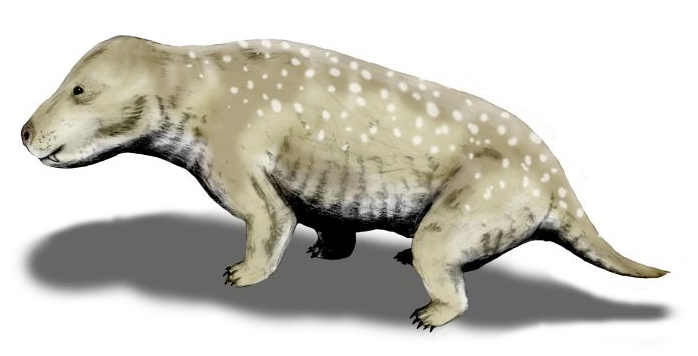 [Speaker Notes: By Nobu Tamura (http://spinops.blogspot.com) - Own work, CC BY 3.0, https://commons.wikimedia.org/w/index.php?curid=19459212]
Pangea
What animals lived there?
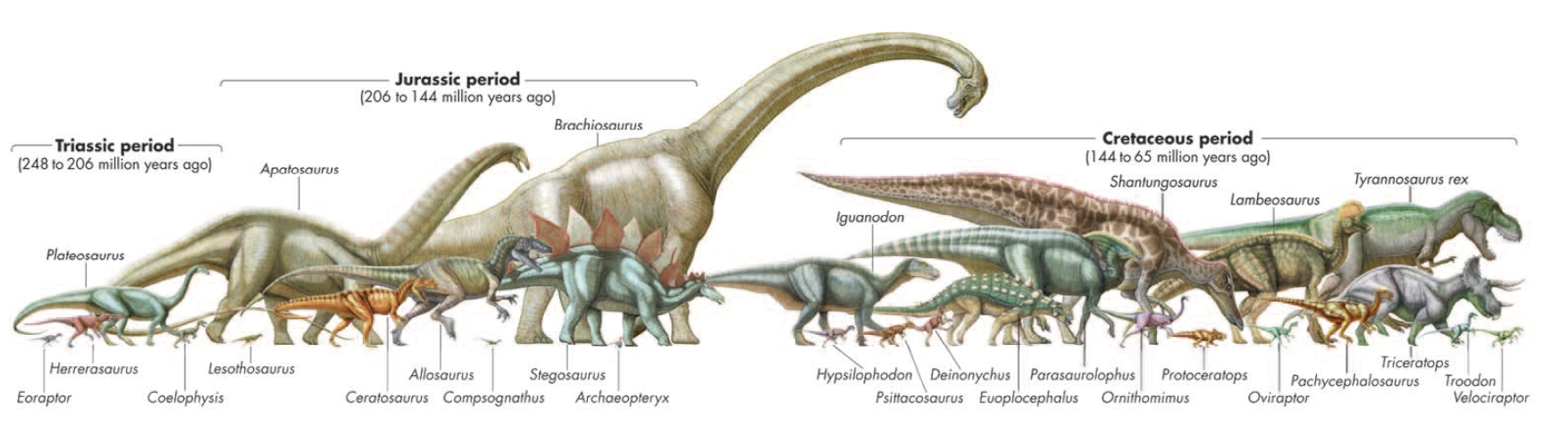 Pangea
What animals lived there?
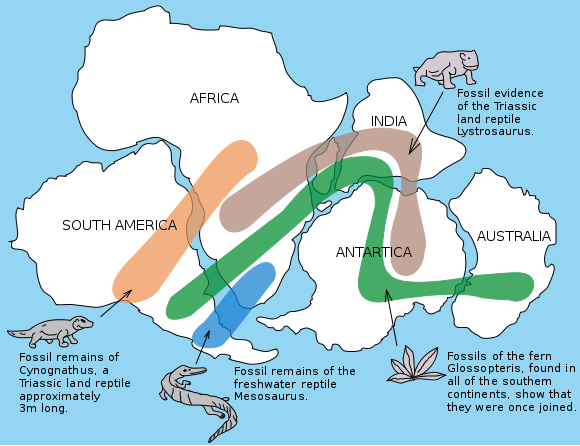 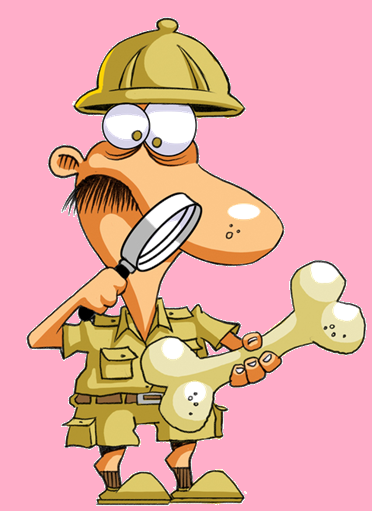 [Speaker Notes: By Osvaldocangaspadilla - Own work, Public Domain, https://commons.wikimedia.org/w/index.php?curid=11310183]
Before Pangea?
https://www.youtube.com/watch?v=UwWWuttntio
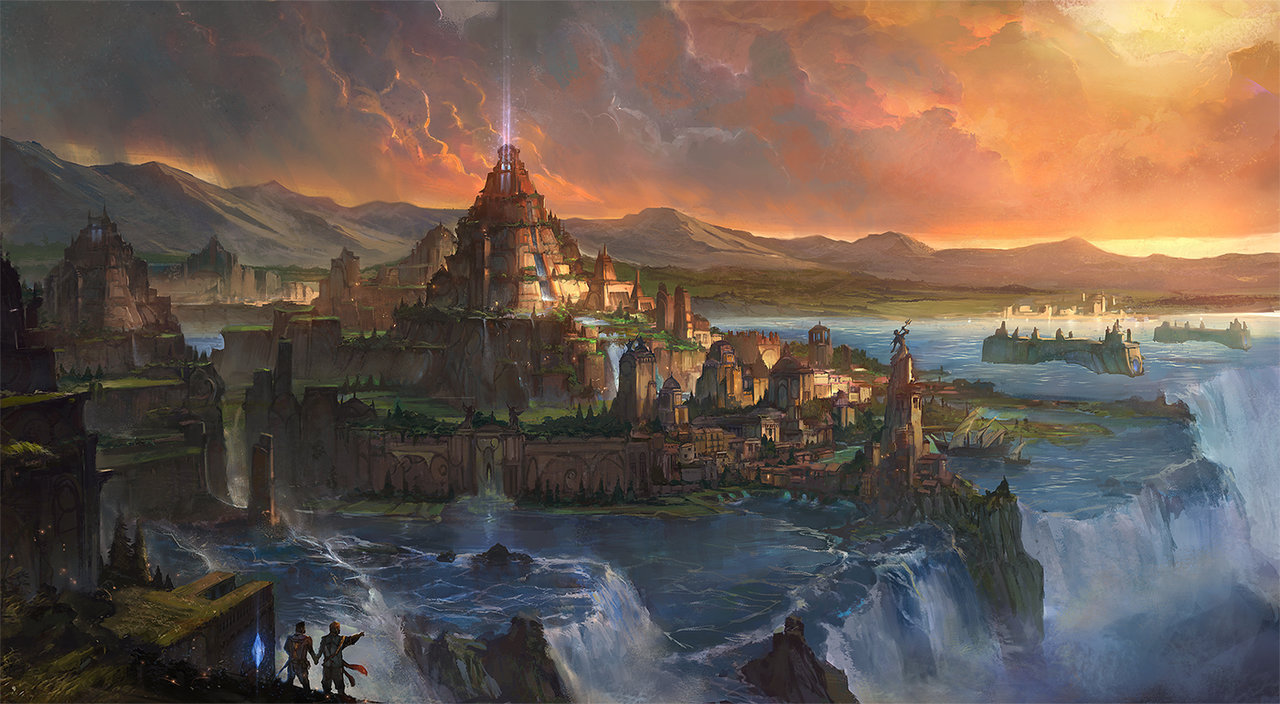 Atlantis
[Speaker Notes: http://www.deviantart.com/tag/atlantis]
The legend
It was a continent from a long time ago 

In the Atlantic Ocean

It sank to the bottom of the ocean
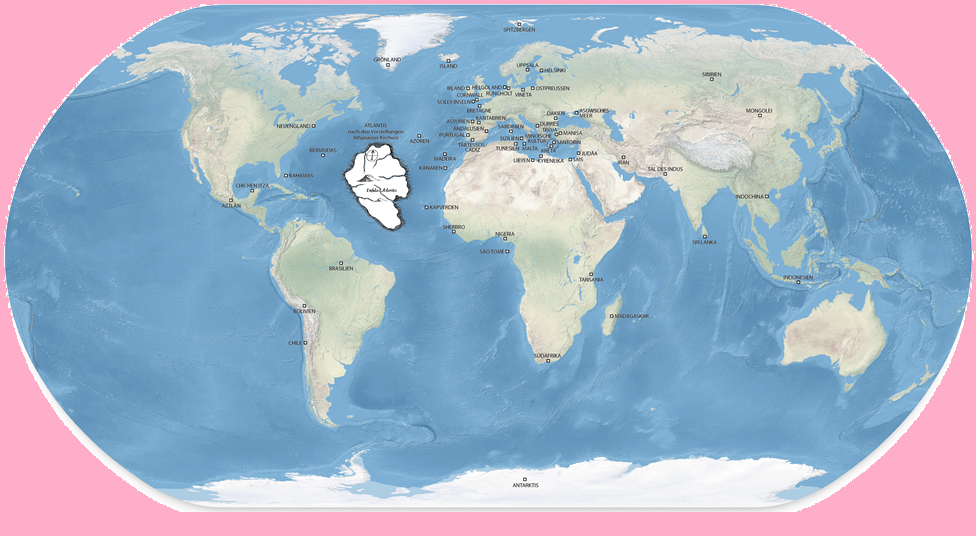 [Speaker Notes: http://easyscienceforkids.com/all-about-the-lost-city-of-atlantis/]
Life on Atlantis
Very smart people
Engineers and Architects 

Lots of sailing
Warriors and Merchants
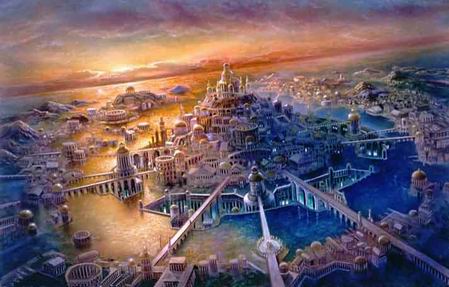 [Speaker Notes: https://higherdensity.wordpress.com/2016/04/12/atlantis-2/]
Atlantis Game
Play the Atlantis game
Country Speed Quiz
You will hear a random country. 

The first one to find it on the map gets a point. 

http://random.country/
Drawing things
https://quickdraw.withgoogle.com/#